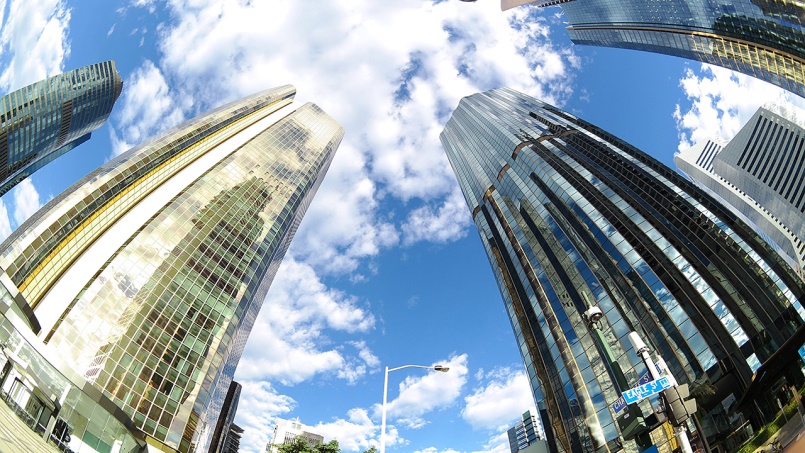 ¯^vMZg
wkÿK cwiwPwZ
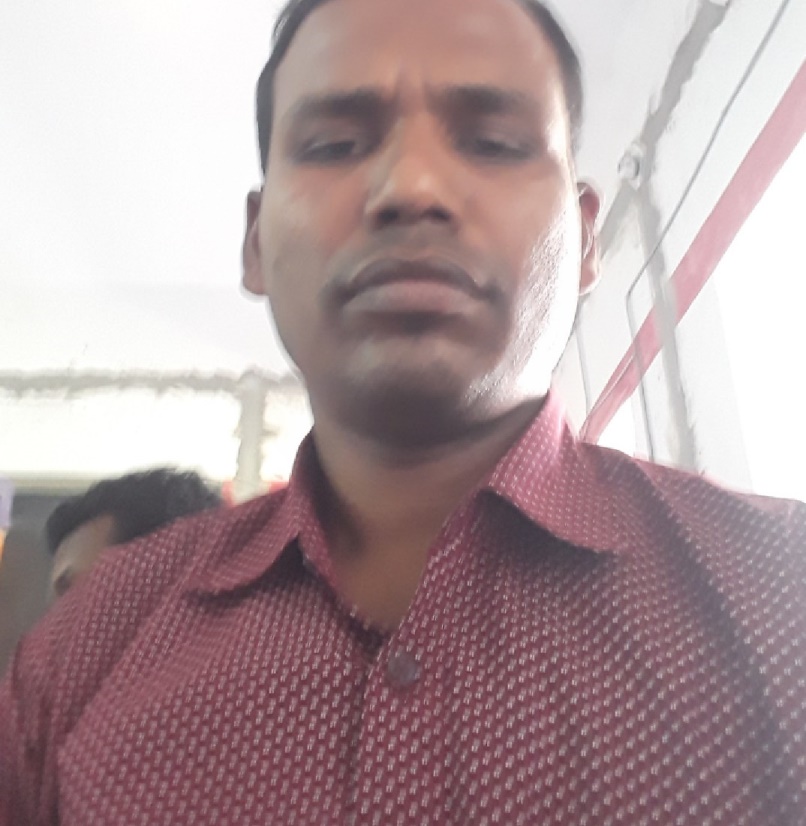 ‡gvt AvjgMxi †nv‡mb (mnKvwi wkÿK, MwYZ I mv: weÁvb)
Avqkv Av`k© gva¨wgK we`¨vjq m`i, h‡kvi|
welq cwiwPwZ
‡kÖwYt beg `kg
welqt MwYZ
Aa¨vqt 1g(ev¯Íe msL¨v)
K‡›Ub bs-1
‡gvevt 01966964315
wkLbdj
ev¯Íe msL¨vi †kÖwYweb¨vm Ki‡Z cvi‡e|
`kwgK fMœvsk e¨vL¨v Ki‡Z cvi‡e|
আজকের পাঠ
 
ev¯Íe msL¨vi †kÖwY web¨vm
c~e© Ávb hvPvqt
১|  স্বাভাবিক সংখ্যা কাকে বলে?

উঃ 1,2,3,4,5,6,7,,. . . . . . . ইত্যাদি  সংখ্যাগুলোকে স্বাভাবিক  সংখ্যা  বা ধনাত্মক অখন্ড সংখ্যা বলা হয়| ইহার সেটকে  N দ্বারা প্রকাশ করা হয়  অর্থ্যাr N={1,2,3,4,. . . . . . . . }

২| মৌলিক সংখ্যা কাকে বলে?

উঃ ১  হতে বৃহত্তর  য়ে সকল সংখ্যার  1ও ঐ 
সংখ্যা ছাড়া  অপর কোনো  গুণনীয়ক 
থাকে না , তাদের মৌলিক সংখ্যা বলা হয়|
 যেমনঃ  2,3,5,7,11,13,. . . .
৩| অমৌলিক /যৌগিক সংখ্যা কাকে বলে?

উঃ য়ে সকল সংখ্যার  1ও ঐ সংখ্যা ছাড়া  ও  অন্য  গুণনীয়ক থাকে , তাদের অমৌলিক সংখ্যা বলা হয়| যেমন, 4,6,8,9,10,12,. 

৪| সহমৌলিক সংখ্যা কাকে বলে?

উঃ দুই বা ততোধিক সংখ্যার  সাধারন গুণনীয়ক
 (উrcv`K) 1 হলে  অর্থ্যাr গ.সা.গু  1 হলে , 
ঐ সংখ্যাগুলো পরস্পর সহমৌলিক | 
যেমনঃ (4 ও 5), (10 ও 9) ,(4 ও 9)
|
-1
|
0
|
1
|
2
|
3
|
-2
|
-3
g~j¨vqY
msL¨v †iLvq cÖKvwkZ msL¨v‡K Kx msL¨v ejv nq?
ev¯Íe msL¨v KZ cÖKvi I Kx Kx?
g~j` msL¨v KZ cÖKvi I Kx Kx?
c~Y© msL¨v KZ cÖKvi I Kx Kx?
abvZ¥K msL¨v KZ cÖKvi I Kx Kx?
mvaviY fMœvsk KZ cÖKvi I Kx Kx?
`kwgK fMœvsk KZ cÖKvi I Kx Kx?
Abve„Ë `kwgK fMœvsk Kv‡K e‡j?
evwoi KvRt
ev¯Íe msL¨vi †kÖwY web¨vm wj‡L Avb‡e|
ক্লাসটি দেখার জন্য 
ধন্যবাদ । 
ঘরে থাকি, নিরাপদে থাকি,
স্বাস্থ্য বিধি মেনে চলি,
অন্যকে সুস্থ্য থাকতে
সহযোগিতা করি। 
‡Lv`v nv‡dR